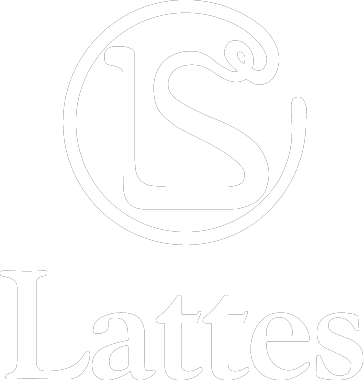 Rapporti e proporzioni
© 2021 S. Lattes & C. Editori SpA Torino
Rapporto tra due numeri
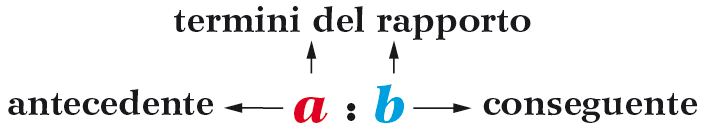 Rapporto tra grandezzeomogenee e non omogenee
Rapporto tra grandezzeomogenee e non omogenee
GRANDEZZE  NON OMOGENEE
Consideriamo il rapporto fra due grandezze non omogenee, cioè di diverso tipo e quindi non espresse nella stessa unità di misura.

Il rapporto tra due grandezze non omogenee non è un numero puro, ma una nuova grandezza.
Il rapporto fra due grandezze non omogenee è il quoziente tra le loro misure e costituisce una nuova grandezza (grandezza derivata) espressa in una nuova unità di misura.
Ingrandimenti e riduzioni
Un’importante applicazione del rapporto fra grandezze omogenee si utilizza quando si deve ridurre o ingrandire il disegno di un oggetto.
Il rapporto fra il segmento ridotto e il segmento di partenza si dice rapporto di riduzione e ha un valore < 1.
Il rapporto fra il segmento ingrandito e il segmento di partenza si dice rapporto di ingrandimento e ha un valore > 1.
Le rappresentazioni in cui le dimensioni degli oggetti vengono tutte ugualmente ridotte o ingrandite, secondo lo stesso rapporto, sono dette rappresentazioni in scala: 
riduzione in scala se il rapporto è < 1; 
ingrandimento in scala se il rapporto è > 1.

La scala è il rapporto tra la misura di una distanza sulla carta (distanza grafica) e la misura della stessa distanza nella realtà (distanza reale) espresse entrambe nella stessa unità di misura.
Proporzioni
Una proporzione è l’uguaglianza tra due rapporti.
Quattro numeri a, b, c, d (con b ≠ 0 e d ≠ 0) presi nell’ordine in cui sono scritti formano una proporzione se il rapporto fra il primo e il secondo è uguale al rapporto tra il terzo e il quarto:





Se in una proporzione i medi sono uguali, la proporzione si dice continua:
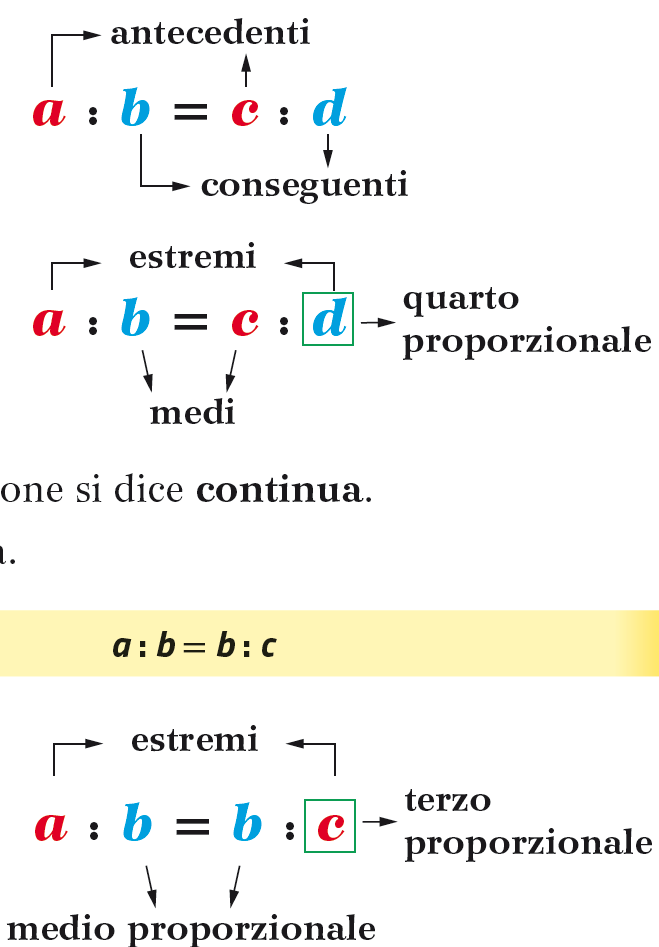 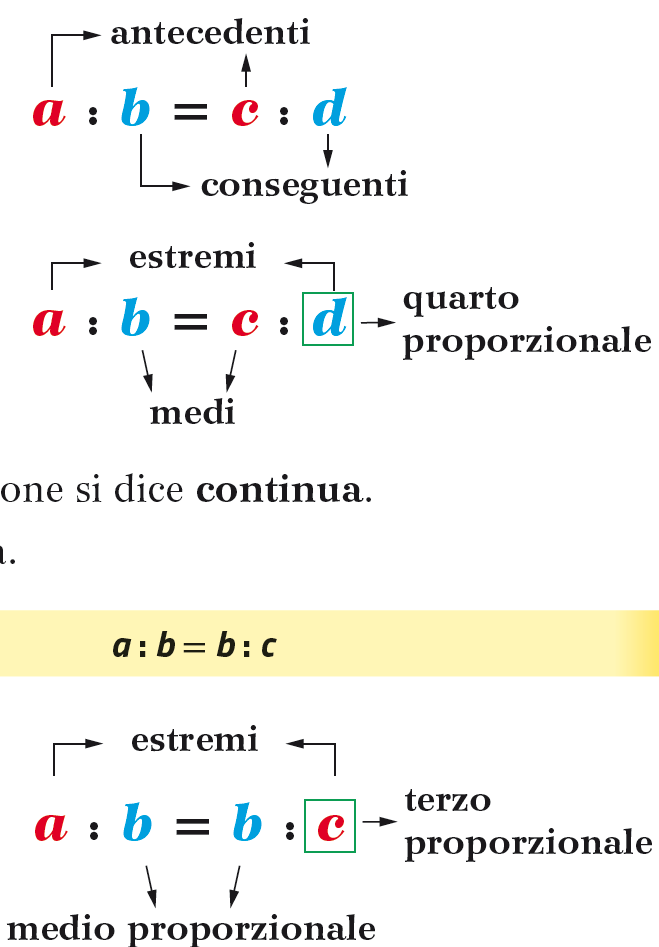 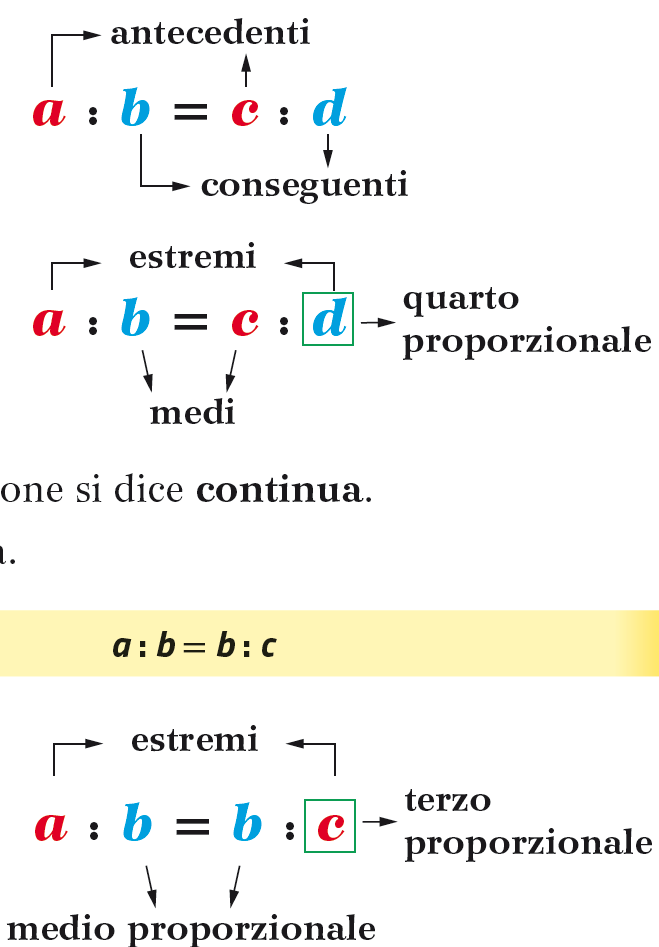 Proprietà delle proporzioni
PROPRIETÀ FONDAMENTALE DELLE PROPORZIONI
In ogni proporzione il prodotto dei medi è uguale al prodotto degli estremi:
se 	a : b = c : d 		allora 	a × d = b × c

Quattro numeri (a, b, c, d con b ≠ 0 e d ≠ 0) nell’ordine scritto formano una proporzione se il prodotto del primo per il quarto è uguale al prodotto del secondo per il terzo:
	4 : 14 = 2 : 7	
infatti	
	4 × 7 = 14 × 2
Proprietà delle proporzioni
PROPRIETÀ DELL’INVERTIRE
Se in una proporzione si scambia ogni antecedente con il proprio conseguente si ottiene ancora una proporzione.

Data la proporzione:
6 : 5 = 18 : 15 
se scambiamo ogni antecedente con il proprio conseguente, otteniamo:
5 : 6 = 15 : 18 
È ancora una proporzione in cui vale la proprietà fondamentale:
5 × 18 = 6 × 15
Proprietà delle proporzioni
PROPRIETÀ DEL PERMUTARE
Se in una proporzione si scambiano i medi, gli estremi o entrambi si ottiene ancora una proporzione.
Data la proporzione:
6 : 5 = 18 : 15 
scambiamo fra di loro:
gli estremi 	 	i medi 		i medi e gli estremi 
15 : 5 = 18 : 6  	6 : 18 = 5 : 15	15 : 18 = 5 : 6
È ancora una proporzione in cui vale la proprietà fondamentale.

Applicando le proprietà del permutare e dell’invertire a una proporzione se ne possono ricavare altre sette con gli stessi termini:
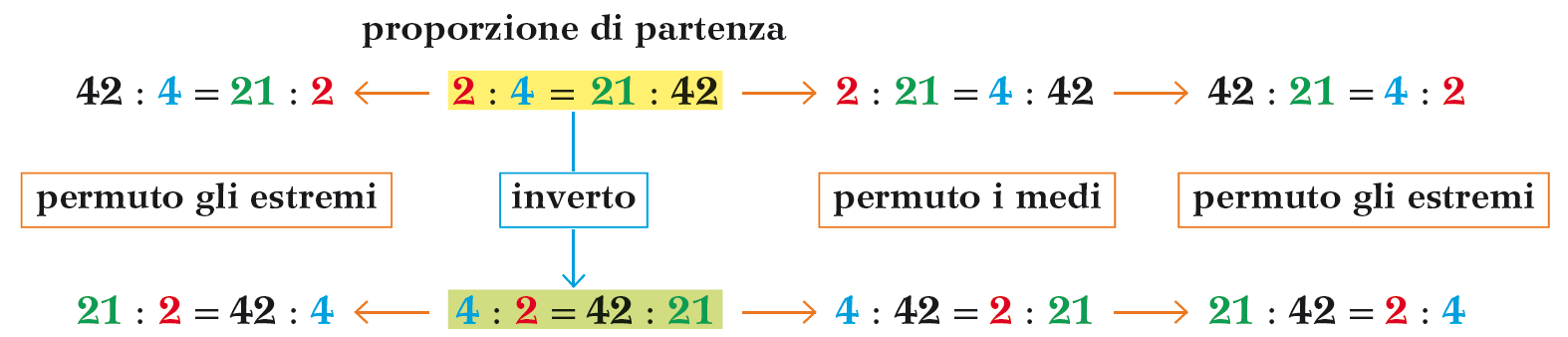 Proprietà delle proporzioni
PROPRIETÀ DEL COMPORRE
In ogni proporzione la somma del primo e del secondo termine sta al primo termine (o al secondo) come la somma del terzo e del quarto termine sta al terzo termine (o al quarto). 

Data la proporzione:
6 : 5 = 18 : 15 
si possono ottenere due nuove proporzioni:
(6 + 5) : 6 = (18 + 15) : 18 	cioè 	11 : 6 = 33 : 18
(6 + 5) : 5 = (18 + 15) : 15 	cioè 	11 : 5 = 33 : 15
Le scritture precedenti sono ancora delle proporzioni in quanto per esse vale la proprietà fondamentale.
Proprietà delle proporzioni
PROPRIETÀ DELLO SCOMPORRE
In ogni proporzione, con ciascun antecedente maggiore del proprio conseguente, la differenza fra il primo e il secondo termine sta al primo termine (o al secondo) come la differenza fra il terzo e il quarto termine sta al terzo termine (o al quarto). 

Data la proporzione:
6 : 5 = 18 : 15 
si possono ottenere due nuove proporzioni:
(6 – 5) : 6 = (18 – 15) : 18 	cioè 	1 : 6 = 3 : 18
(6 – 5) : 5 = (18 – 15) : 15 	cioè 	1 : 5 = 3 : 15
Le scritture precedenti sono ancora delle proporzioni in quanto per esse vale la proprietà fondamentale.
Ricerca del termine incognito
CALCOLO DI UN ESTREMO INCOGNITO
In una proporzione il valore di un estremo incognito è uguale al prodotto dei medi diviso l’altro estremo.

Data la proporzione:
16 : 8 = 14 : x
calcoliamo l’estremo incognito:



La proporzione cercata sarà:
16 : 8 = 14 : 7
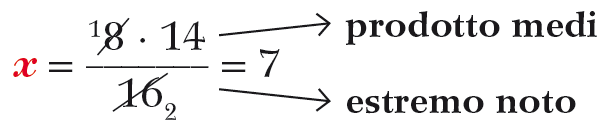 Ricerca del termine incognito
CALCOLO DI UN MEDIO INCOGNITO
In una proporzione il valore di un medio incognito è uguale al prodotto degli estremi diviso l’altro medio.

Data la proporzione:
35 : x = 16 : 32
calcoliamo il medio incognito:




La proporzione cercata sarà:
35 : 70 = 16 : 32
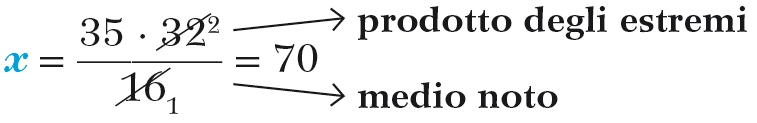 Ricerca del termine incognito
CALCOLO DEL MEDIO PROPORZIONALE
In una proporzione continua il valore del medio proporzionale incognito è uguale alla radice quadrata del prodotto degli estremi.

Data la proporzione:
63 : x = x : 7
calcoliamo il medio proporzionale:



La proporzione cercata sarà:
63 : 21 = 21 : 7
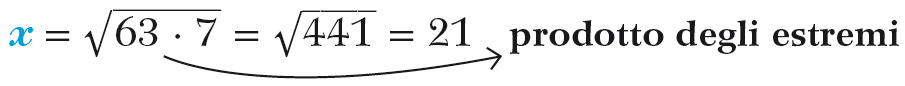 Catena di rapporti uguali